英語 / 遇見世界 課程說明
英語
字彙文法句型: 過去式動詞(規則+不規則)，量詞
表達溝通主題: 時間、地點及休閒活動、餐桌禮儀(西餐)

遇見世界
國際時事議題: 難民、covid-19、氣候變遷
英語繪本閱讀
英語成果發表會 (12/24)
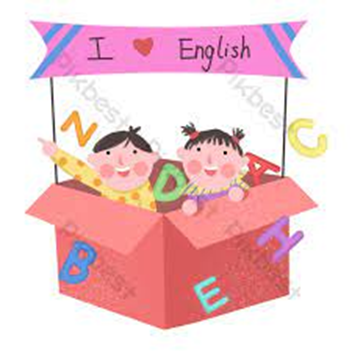 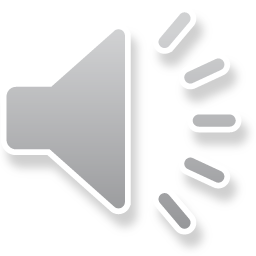 評量方式
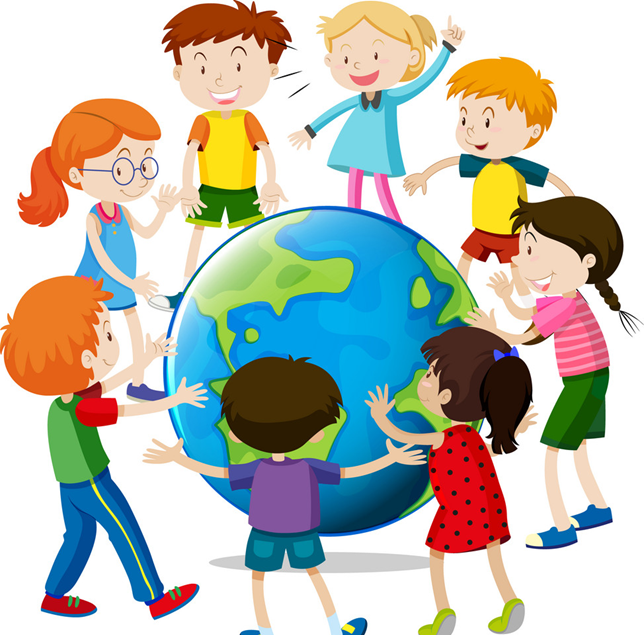 英語
平時小考: 字彙聽寫、文法句型、單元複習
期中、期末考: 紙筆測驗、口語評量

遇見世界
任務學習單
口語表達: 討論和報告
英語成果發表會 (12/24)
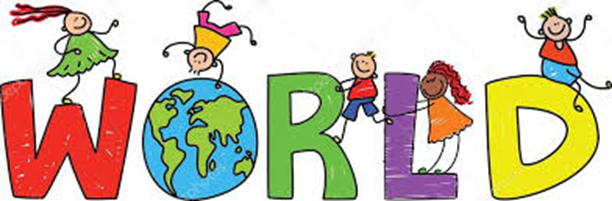 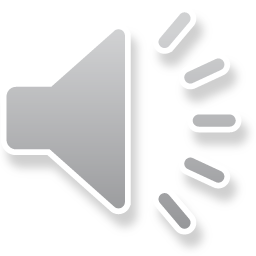